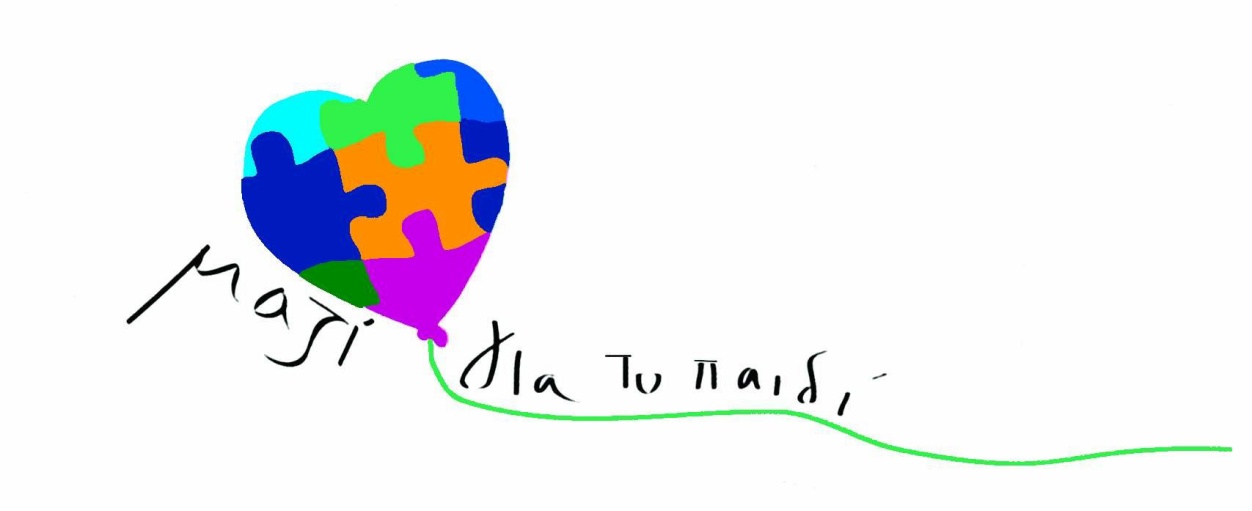 Απειλειται η επιβιωση 30 και πλεον 
Φορεων Παιδικης Προστασιας
Χρήσιμα Στοιχεία Ι
Χρήσιμα Στοιχεία ΙΙ
Πόροι Φορέων Παιδικής Προστασίας
Η σημερινή πραγματικότητα
Τα Κυριότερα Προβλήματα των Φορέων μας συνοψίζονται:
Οι προτάσεις μας επιγραμματικά:
Οι προτάσεις μας επιγραμματικά:
Τα  στοιχεία που ακολουθούν αντλήθηκαν από τους παρακάτω φορείς:
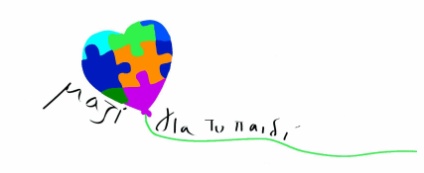 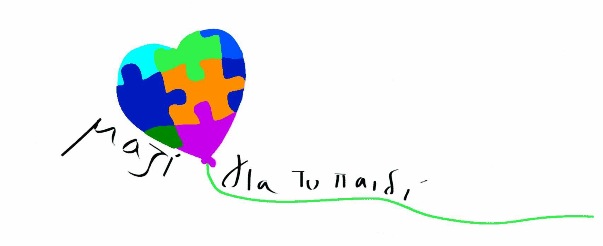 Το μεγάλο ερώτημα
Εάν οι φορείς οδηγηθούν τελικά σε «λουκέτο», πού θα πάνε αυτά τα παιδιά που μέχρι σήμερα εξυπηρετούνταν από τους φορείς μας;
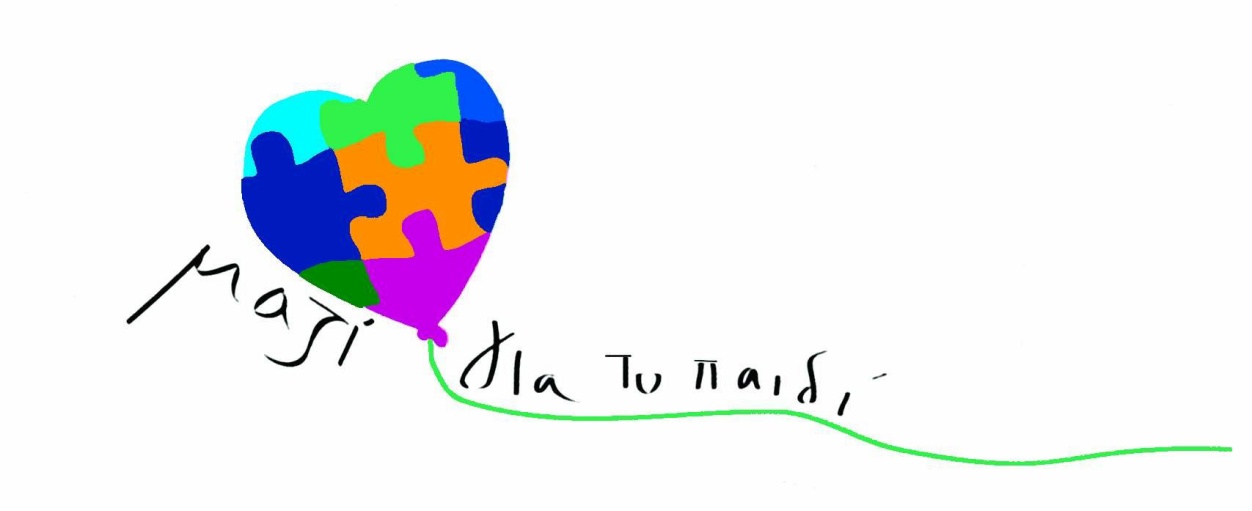 Ανοιχτή Συζήτηση- Συντονίστρια ΔημοσιογράφοςΣία Κοσιώνη
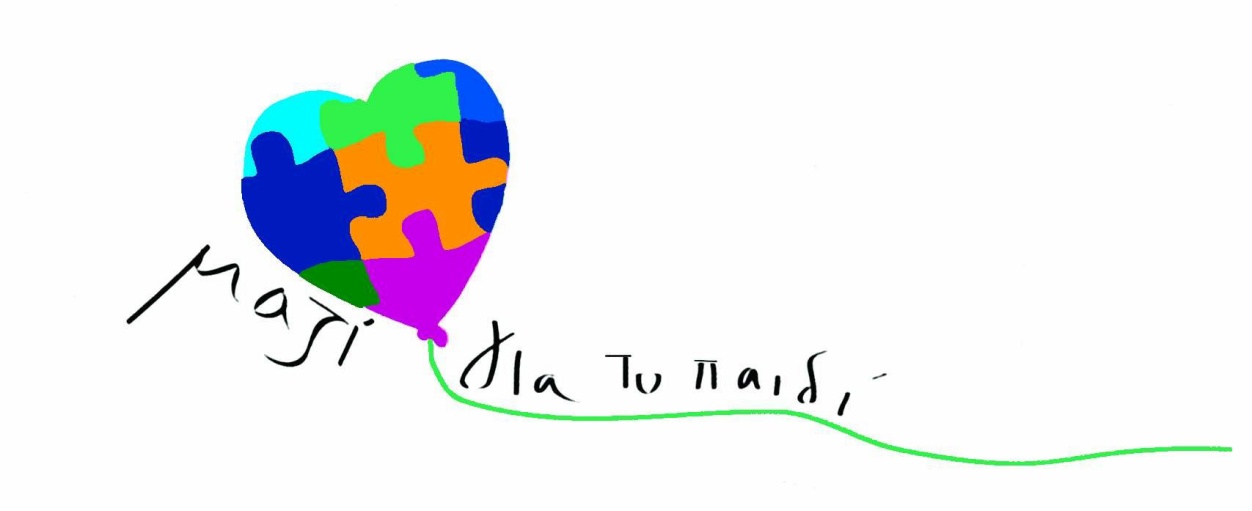 Απειλειται η επιβιωση 30 και πλεον 
Φορεων Παιδικης Προστασιας